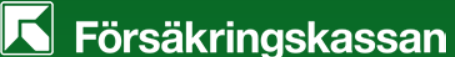 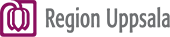 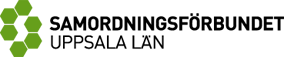 2021-04-21
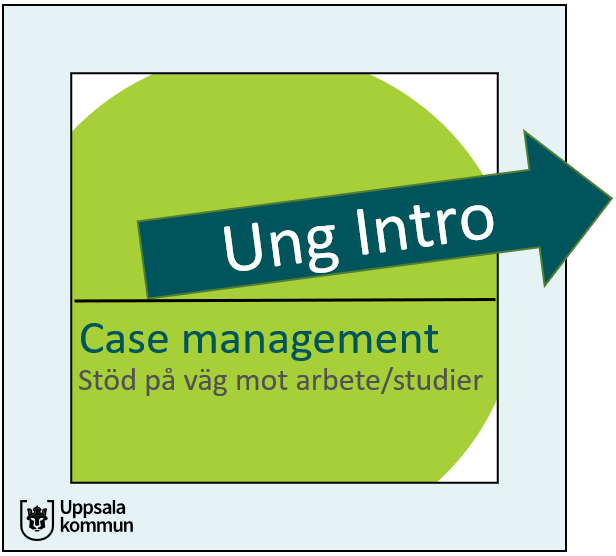 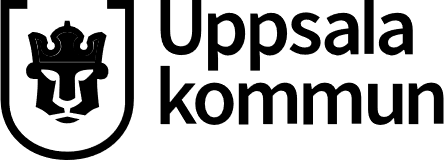 Ung Intro
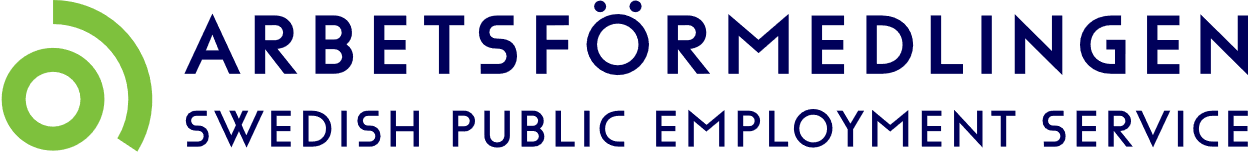 Bakgrund – ”glappet”
”Förrehabilitering” – Ung Intro: 70% ”Bli redo” för det förstärkta samarbetet
Försäkringskassan, aktivitetsersättning
(19-29 år)
Arbetsförmedlingen, samverkan
Glappet
2
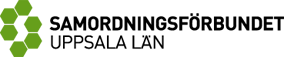 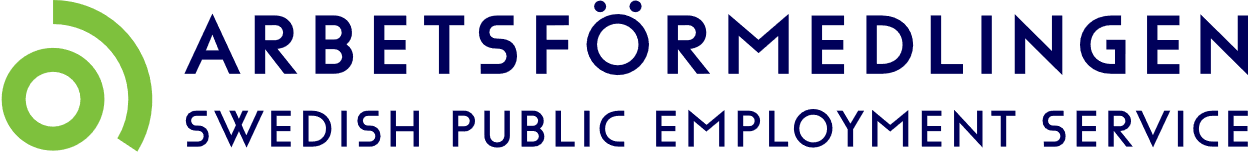 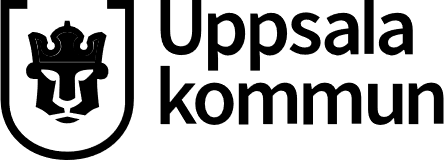 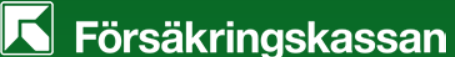 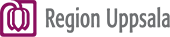 [Speaker Notes: är 19 – 29 år gamla och är skrivna i Uppsala kommun
har en psykisk funktionsnedsättning
vill närma sig arbete samt har behov av förrehabiliterande insats men bedöms sakna förmåga att delta i ordinarie arbetslivsinriktade rehabiliteringsinsatser
inte har beslut om daglig verksamhet enligt LSS]
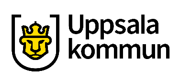 Ung Intro – case management
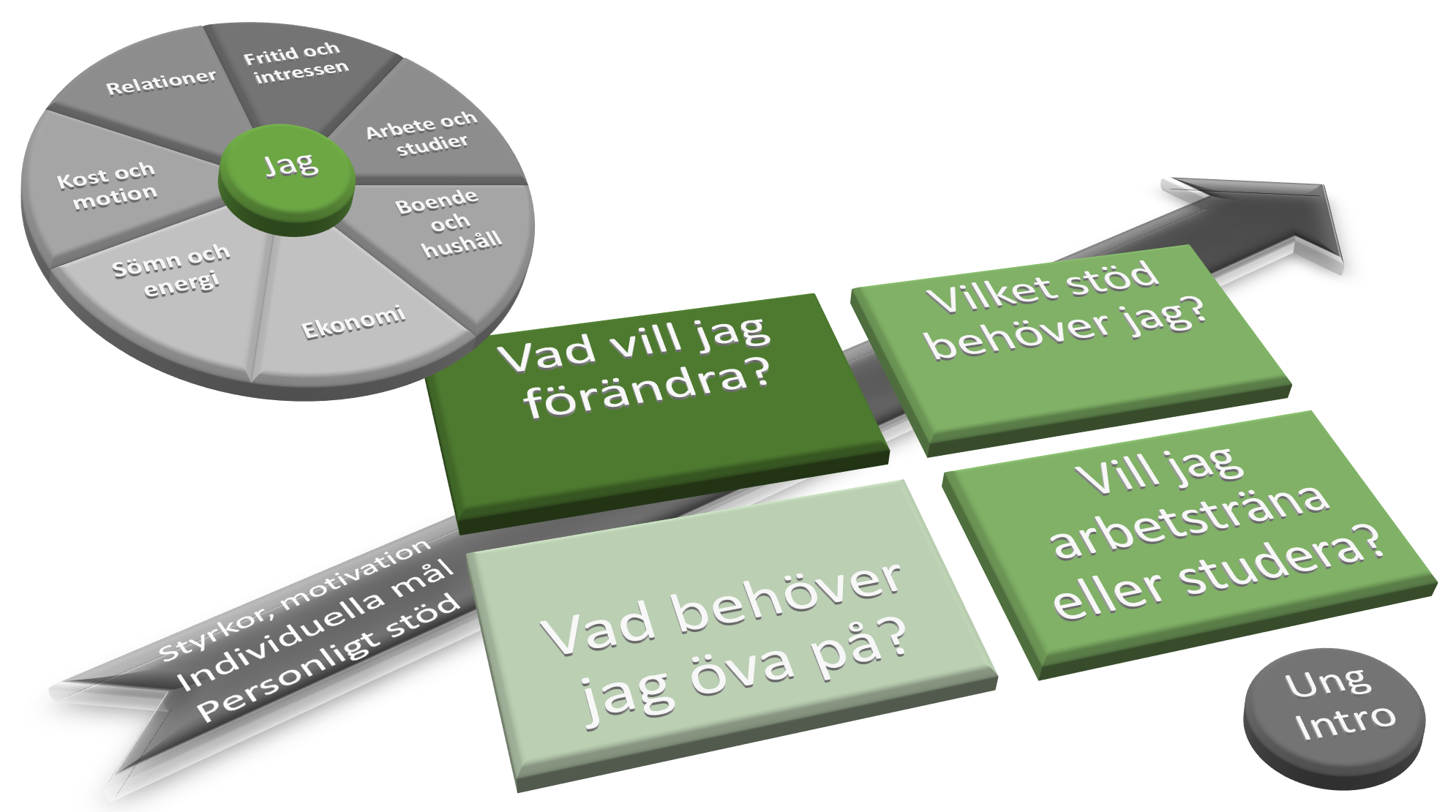 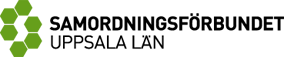 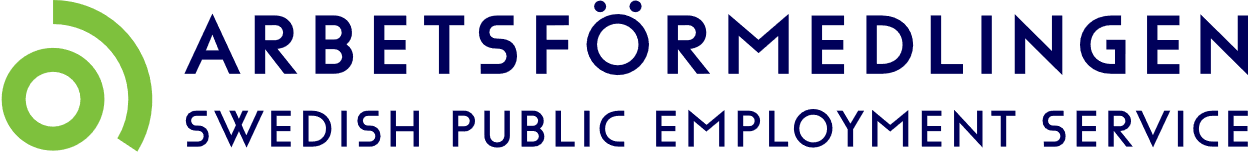 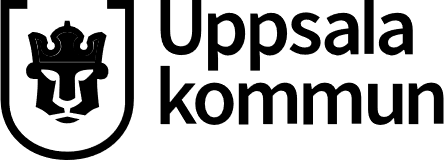 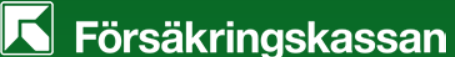 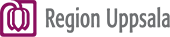 [Speaker Notes: Hela livssituationen
Egen takt]
Relation
Lyssna
Samordning
Mer hur än vad
Ömsesidig tillit
Tillgänglighet
Bemötande
Flexibilitet
Uppsökande
Samarbete
Tilltro
Acceptans
Medkänsla
Uthållighet
4
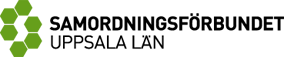 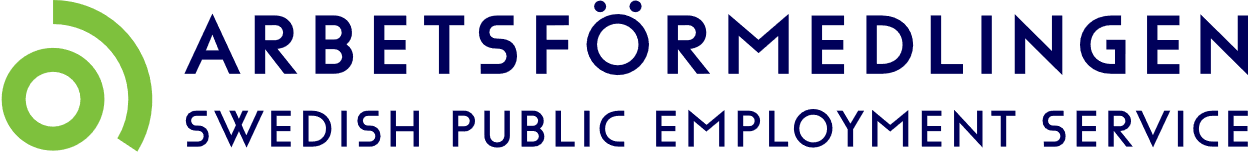 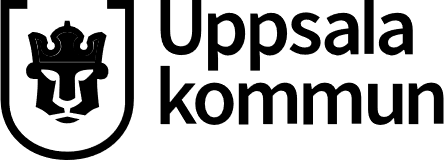 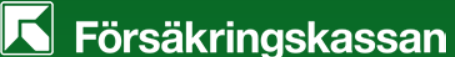 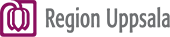 [Speaker Notes: Metod: Case management, MI, ACT]
Self-efficacy (Albert Bandura)
En persons subjektiva tilltro till sin egen förmåga att klara en specifik uppgift/handling eller besvärlig situation
Upplevd self-efficacy kommer ifrån
tidigare erfarenheter
att du är villig att sätta upp ett mål – och se potentiellt misslyckande som  en erfarenhet
att du investerar den energi som krävs för att ta dig framåt  -  engage- mang
att du inte tappar modet om du stöter på motgångar 
att du får en positivare bild av din situation
att du hanterar stress och jobbiga känslor på ett bättre sätt
att du har lättare att återhämta dig efter ansträngning/ uppvarvning
En högre tilltro till den egna förmågan gör
Ökad hanterbarhet och livskvalitet
vikarierande erfarenheter
coachning och feedback
fysiska och känslomässiga tillstånd
Visualisera hur målet uppfylls (James Maddux)
5
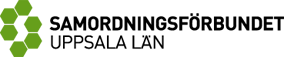 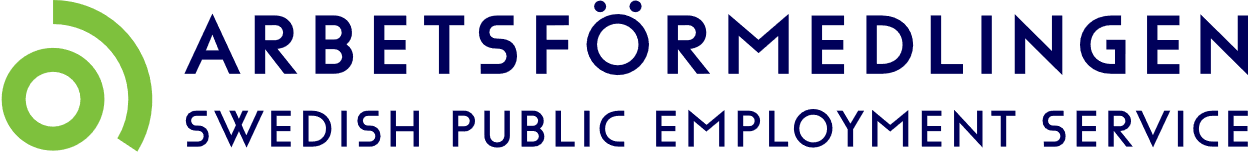 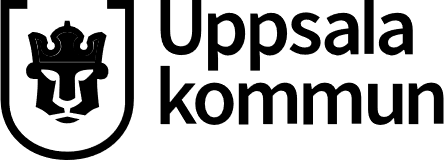 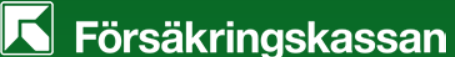 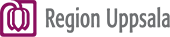 [Speaker Notes: The self-efficacy theory relates the success and motivations of actions to the belief that one has the power to produce desired effects. Bandura and Locke (2003) argue that an individual has little incentive to act or persist in the face of difficulties without a core belief that an action can lead to the expected outcome.]
41
86
39%
De allra flesta har eller har haft aktivitet i form av arbetsträning eller provat på studier – ibland vid fler än ett tillfälle
6
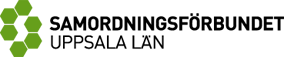 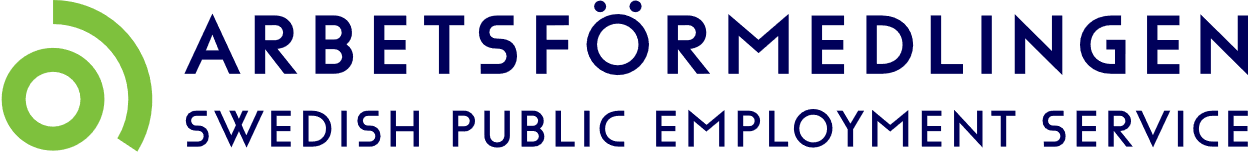 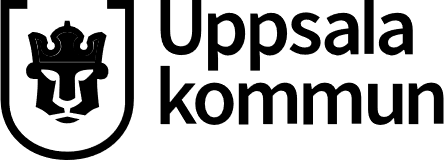 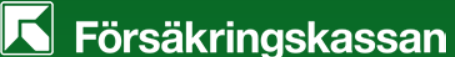 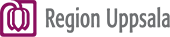 Individstöd?
Förrehabilitering?
Vem ska vara
Redo?
Parallellt stöd?
Trappsteg?
7
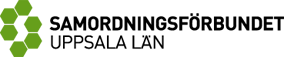 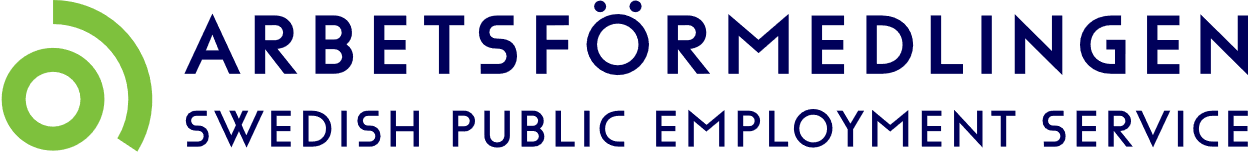 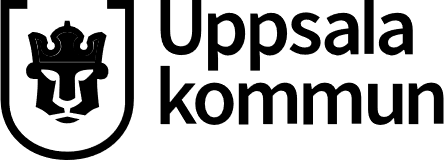 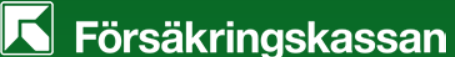 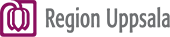 [Speaker Notes: Förreheb
Trappsteg
Parallellt stöd
Individstöd
Vem ska vara]
Arbetsförmåga ur ett ekologiskt perspektiv:Personens hälsotillstånd, resurser samt omgivningsfaktorer och samhällsresurser
Regelverk, tolkningar, syn på arbetsförmåga, syn på anställningsbarhet, tillgång till insatser, samverkan mellan myndigheter och organisationer, bemötande
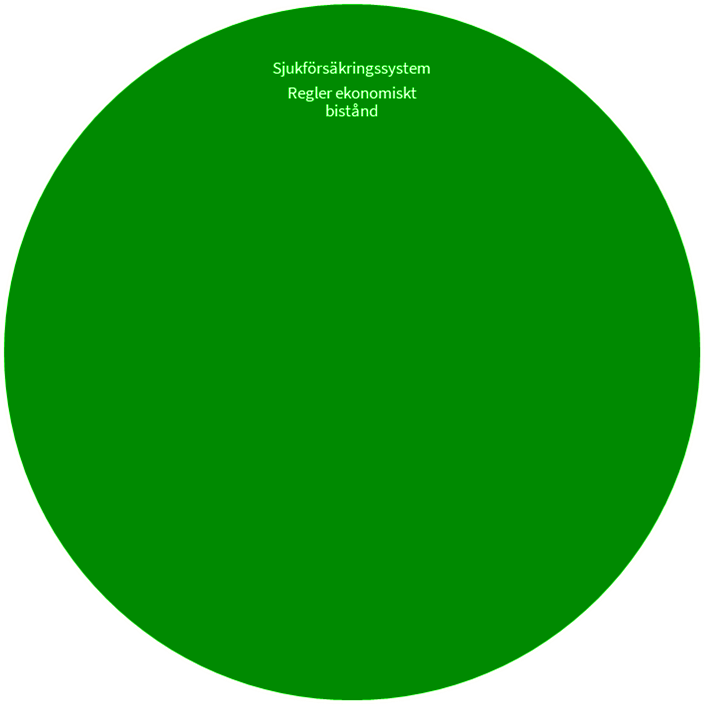 Rehabiliteringsmöjligheter (bl.a. regler), tillgänglighet (väntetider, timing, uthållighet, professioner), samverkan, bemötande
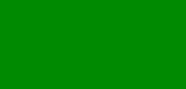 Sjukförsäkringssystem
Regler för ekonomiskt bistånd
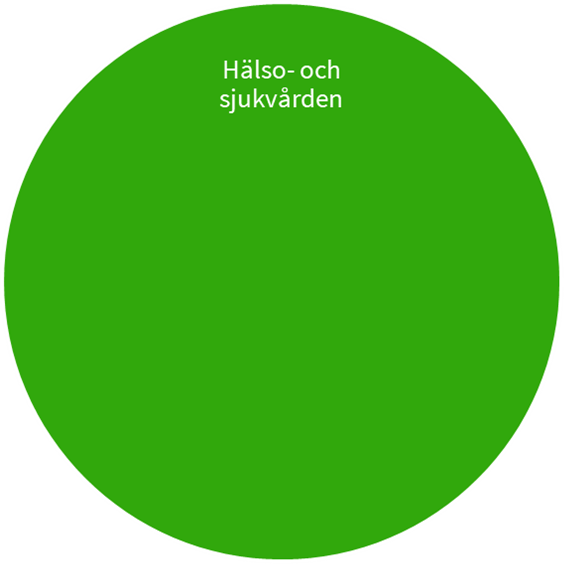 Arbetsmiljö, arbetsuppgifter, omfattning, möjliggörande organisation och arbetsgivarstöd, kollegor, förväntningar
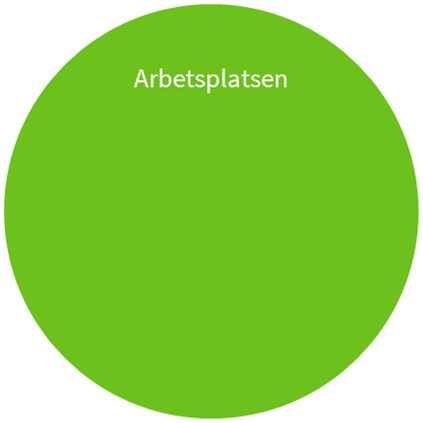 Ökad Self-efficacy
Psykiska, känslomässiga, kognitiva, sociala och fysiska faktorer. Tilltro till den egna förmågan, förväntningar, kunskaper, erfarenheter, egenskaper, styrkor, närstående
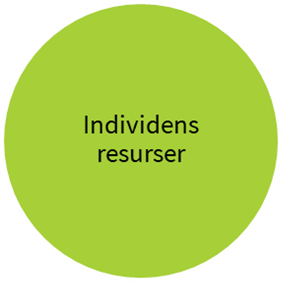 8
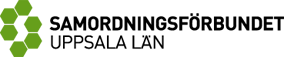 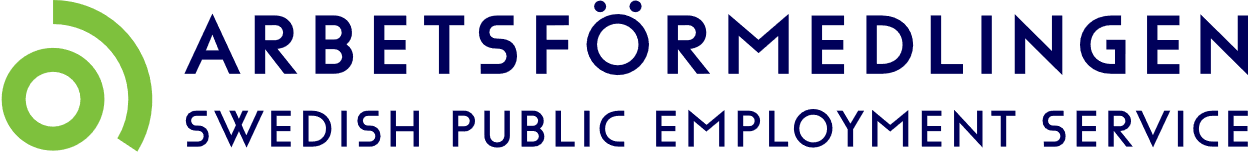 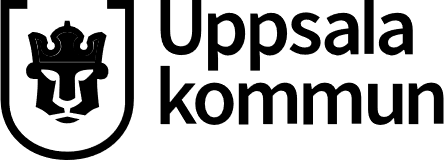 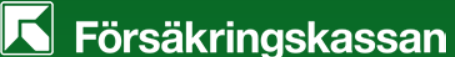 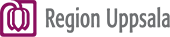 Vad händer?
Implementering
Breddad målgrupp
Överenskommelser och rutiner 
Fortsatt ”styrgrupp” (Uppsala kommun, Försäkringskassan, Arbetsförmedlingen, Region Uppsala)
Uppsala universitet, Institutionen för folkhälso- och vårdvetenskap, adjungerad i styrgruppen
Fortsatta möten på operativ nivå (Uppsala kommun, Försäkringskassan, Arbetsförmedlingen)
9
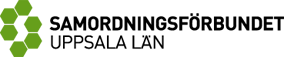 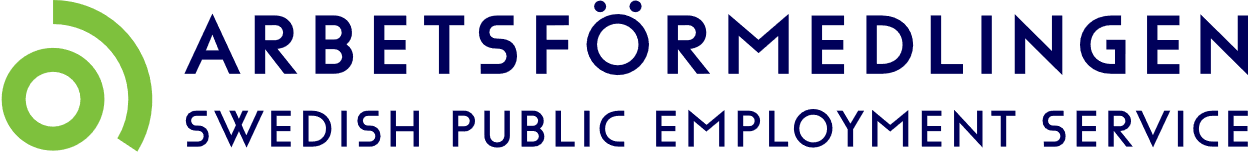 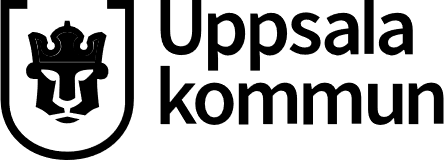 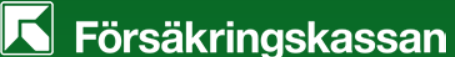 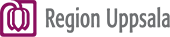 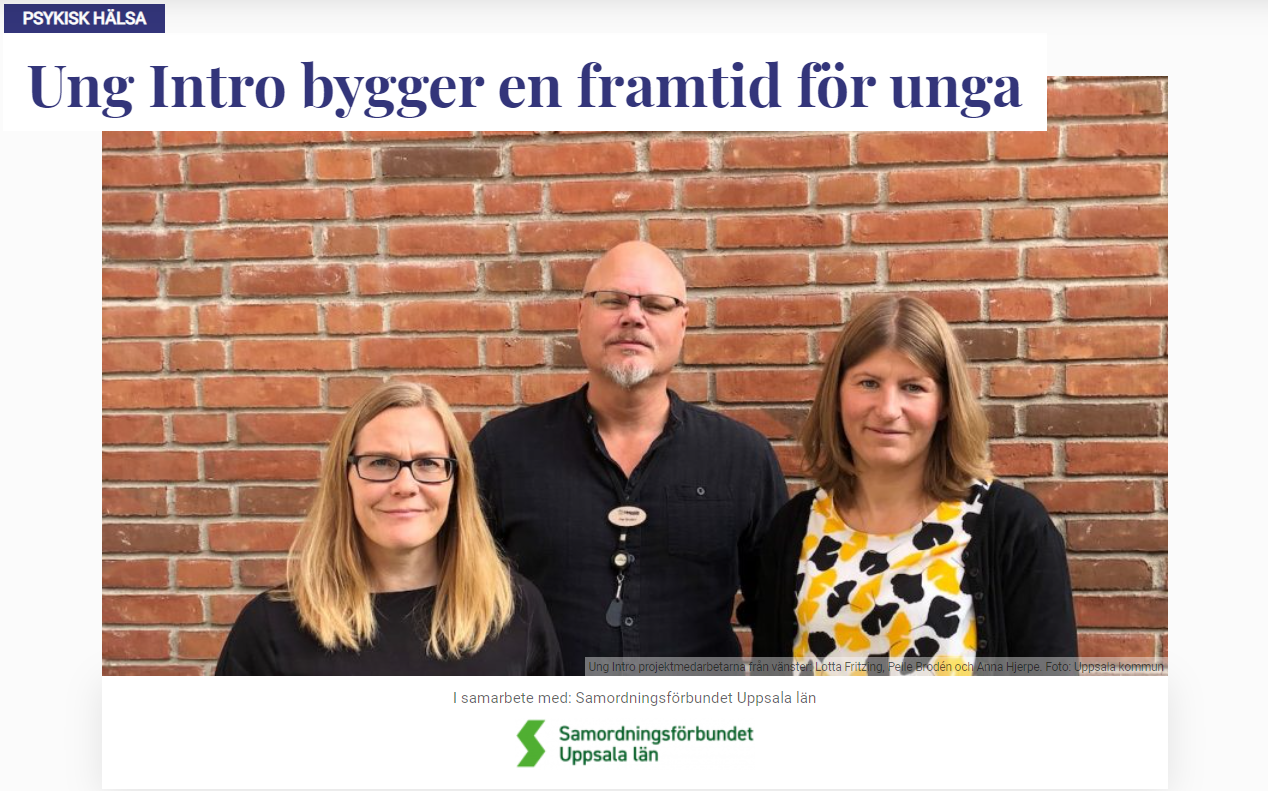 Ung Intro
Case management
Stöd på väg mot arbete/studier
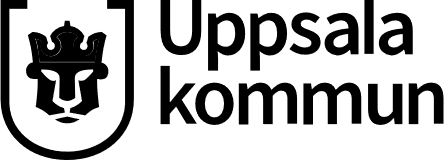 Pelle Brodén	018-727 26 71	per.broden@uppsala.se
Lotta Fritzing 	018-727 26 70	charlotta.fritzing@uppsala.se
Anna Hjerpe 	018-727 21 95	anna.hjerpe@uppsala.se
10
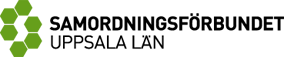 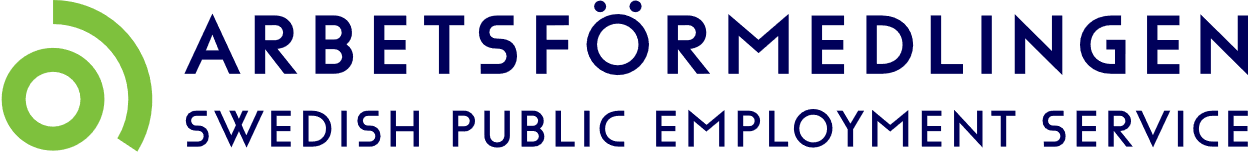 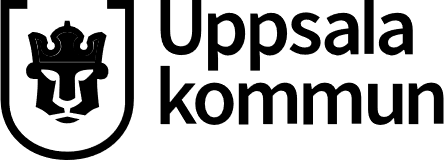 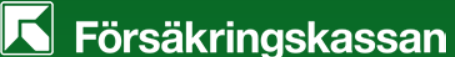 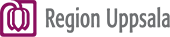 11
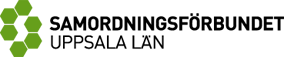 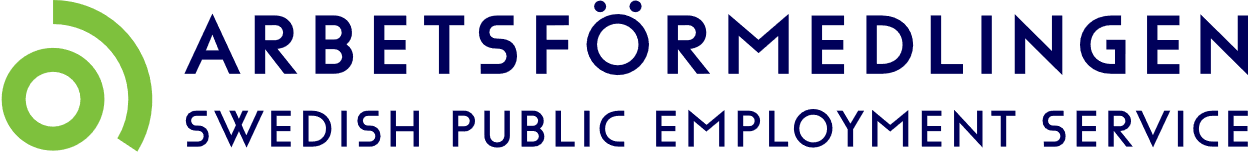 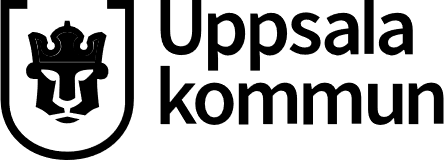 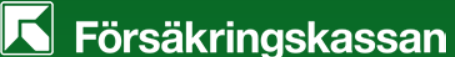 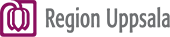